2021-2022Core Curriculum Resources and Aligned Professional Learning
- Office of Teaching and Learning - 
Dr. Kimberly Smith, Executive Director 
September 21,  2021
Mission
At Jackson Public Schools, we develop scholars through world-class learning experiences to attain an exceptional knowledge base, critical and relevant skill sets, and the necessary dispositions for great success.
Vision
At Jackson Public Schools, we prepare scholars to achieve globally, to contribute locally, and to be fulfilled individually.
JPS Commitments
A Strong Start  Innovative Teaching and Learning  Talented and Empowered Teams
Joyful Learning Environments
A Culture of Accountability and Excellence
JPS Core Values
Equity 
Excellence
Growth Mindset
Relevance
Relationships
Positive and Respectful Cultures
Presentation Purpose
to articulate and explain the textbook adoption process

to articulate and explain the core curricula resources and their appropriate usage

to articulate and explain the professional learning aligned to effective implementation of the core curricula resources

to provide the instructional staff’s perspective on the use of core curriculum resources
JPS Core Curricula Selection Process
Curricula Selection Process
Lori Harris
[Speaker Notes: Ms. Lori Harris serves as the JPS District Textbook Coordinator and leads and develops the Textbook Selection Committee which consists of teachers, school administrators, and district personnel.]
Curricula Selection Process
[Speaker Notes: Textbook vendors present their products individually in a 45 to 60 minute presentations
The committee rates each presentation on features such as alignment to the MS-CCRS, accommodations for special populations, accessibility for teachers, integration to district level platforms, and relevance.
After scores have been tabulated, recommendations are made to the Sr. Leadership Team for feedback 
Selected materials are presented to the board for approval.]
JPS Core Curricula
Commitment 1:  A Strong Start
Implement high-quality developmentally appropriate curriculum
[Speaker Notes: Fundations: reading/beginning reading skills and strategies: - Training September 3rd 
Phonological awareness and phonemic awareness skills
Print awareness skills
Phonics and decoding
Word attack
Vocabulary development 
Introduction of new words
Word-learning strategies
Academic vocabulary
Fluency 
Accurate, fluent reading
Appropriate phrasing and expression
Rate
Comprehension (listening and written) strategies 
Analyzing text and drawing conclusions/making inferences
Connecting text to personal experience and other text
Writing skills and conventions: 
Spelling skills and conventions (rules and patterns)
Use of writing conventions such as use of capital and lowercase letters
Grammatical conventions in the use of tense (present tense, past tense, etc.)
Use of punctuation at the end of sentences]
O.W.L Kit
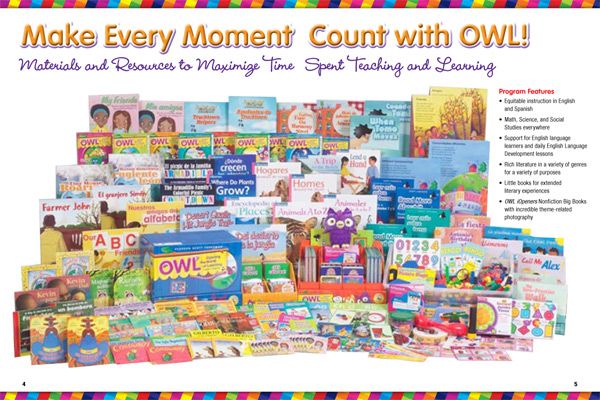 Wilson’s Fundations Phonics Kit
Teacher’s Kit
Student’s Kit
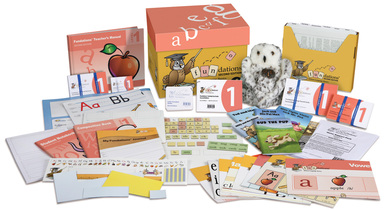 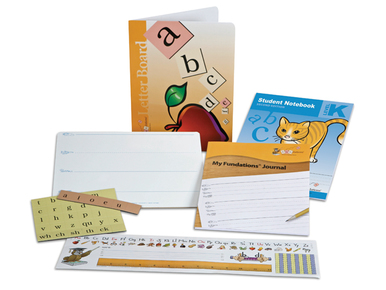 Commitment 2:  Innovative Teaching and Learning
Implement coherent and focused curricula
English/Language Arts
Commitment 2:  Innovative Teaching and Learning
Implement coherent and focused curricula
Mathematics
[Speaker Notes: Ready Classroom Mathematics is a discourse-driven blended mathematics curriculum that enables all students to become independent mathematical thinkers and reasoners. Ready Classroom Mathematics provides instruction and activities that focus on academic language to help English Learners and all students develop content knowledge]
Commitment 2:  Innovative Teaching and Learning
Implement coherent and focused curricula
Science
[Speaker Notes: Science – lessons are delivered in a three dimensional structure:  science engineering practices – The practices describe behaviors that scientists engage in as they investigate and build models and theories about the natural world and the key set of engineering practices that engineers use as they design and build models and systems
Cross-cutting concepts-Crosscutting concepts have application across all domains of science. As such, they are a way of linking the different domains of science. They include patterns; cause and effect; scale, proportion, and quantity; systems and system models; energy and matter;
Disciplinary core ideas – life science, earth and space science, physical science, engineering technology, and the application of science]
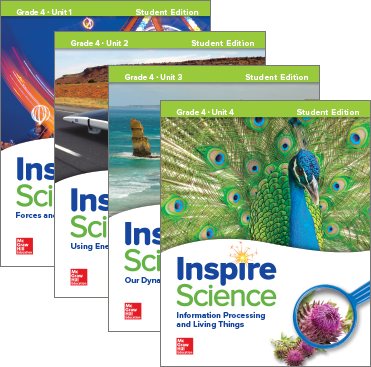 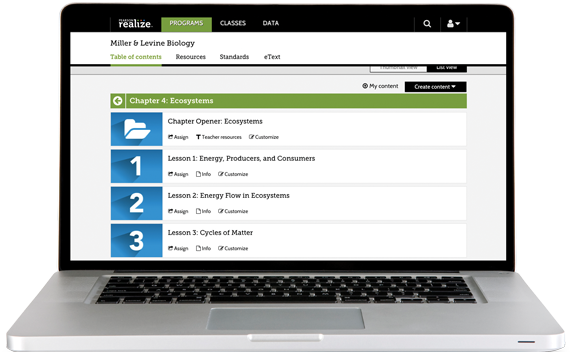 [Speaker Notes: Science labs are conducted virtually through simulations.]
Commitment 2:  Innovative Teaching and Learning
Implement coherent and focused curricula
Social Studies
[Speaker Notes: Other courses that are offered within Jackson Public Schools and Special Program Schools are aligned with the standards of the respective programs.]
You Don’t Have to Take My Word For It…
“As an Algebra I teacher, my 
favorite resource is the Envision Standards Practice Workbook.  It helps to equip students with the necessary test-taking strategies in preparation 
for the End-of-the-Course Exam, as 
well as future exams, 
like the ACT.”
“As an EE inclusion teacher, I find the JPS curricula resources to be easily accessible. They provide a multitude of strategies enable me to  differentiate instruction; therefore, making learning attainable for every level of scholar.”
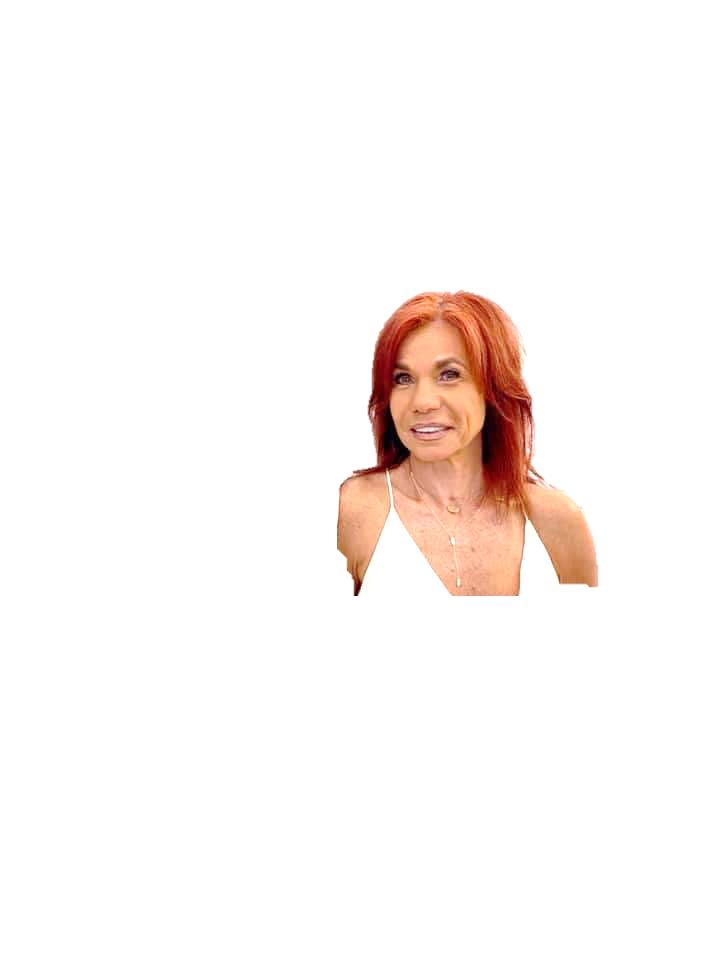 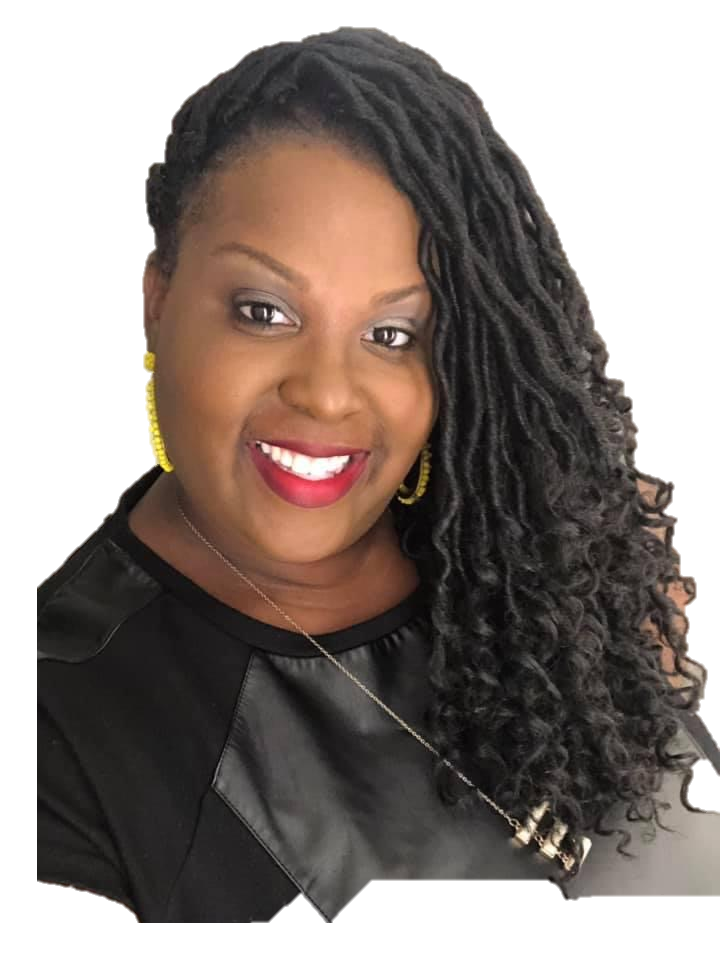 Alisha Gibson
Algebra I Teacher
Murrah High School
Angela Stamey 
Exceptional Ed. Teacher 
North Jackson Elementary School
JPS Instructional Priorities
Three Instructional Priorities
Acceleration of Learning
Balance Assessment System
Culture of Observation and
    Feedback
Implementation Of Acceleration of Learning
Provide high-quality instruction at grade level

Analyzed assessment data was to determine 
    levels of support needed 

Implementation Methods
Scaffolding Supports
Use of prior knowledge to build understanding 
Vocabulary Strategies
Explicit vocabulary instruction to build vocabulary and make connections 
Writing Strategies
Journal writing, text-based writing
Acceleration of Learning
Provide high-quality instruction at grade level

Analyzed assessment data was to determine 
    levels of support needed 

Implementation Methods
Scaffolding Supports
Use of prior knowledge to build understanding 
Vocabulary Strategies
Explicit vocabulary instruction to build vocabulary and make connections 
Writing Strategies
Journal writing, text-based writing
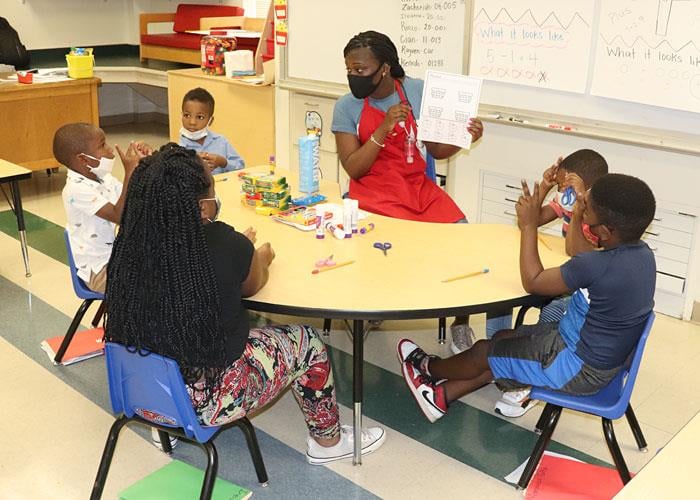 Scaffolding Supports
Vocabulary Strategies
Writing Strategies
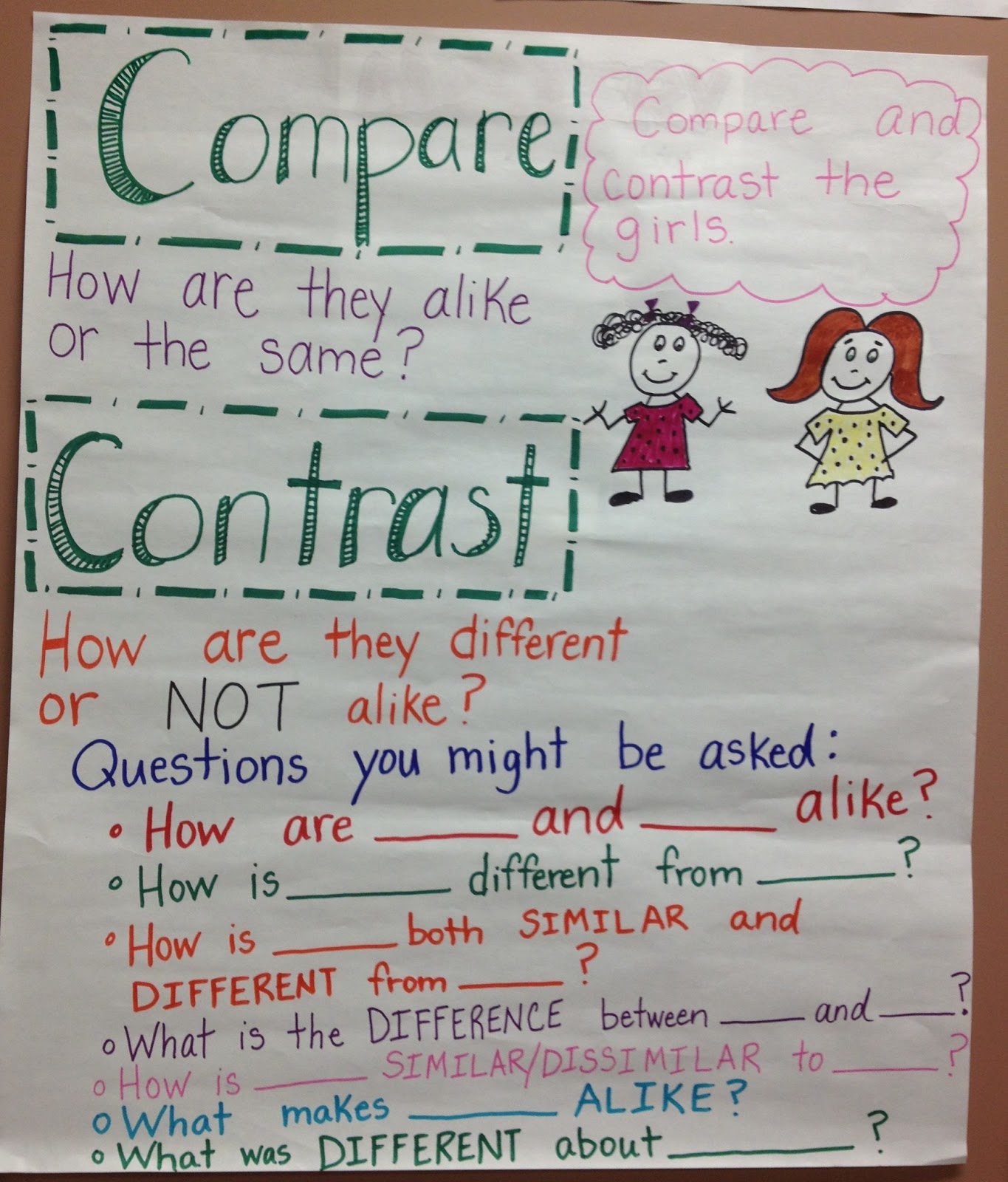 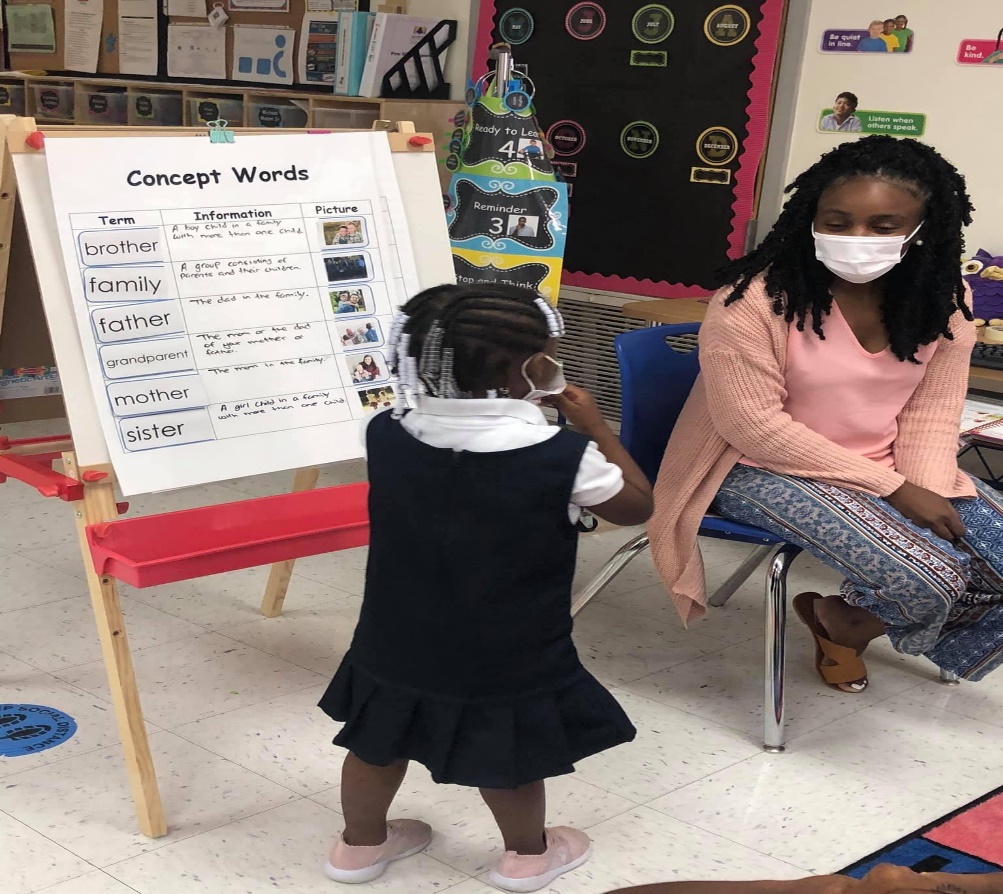 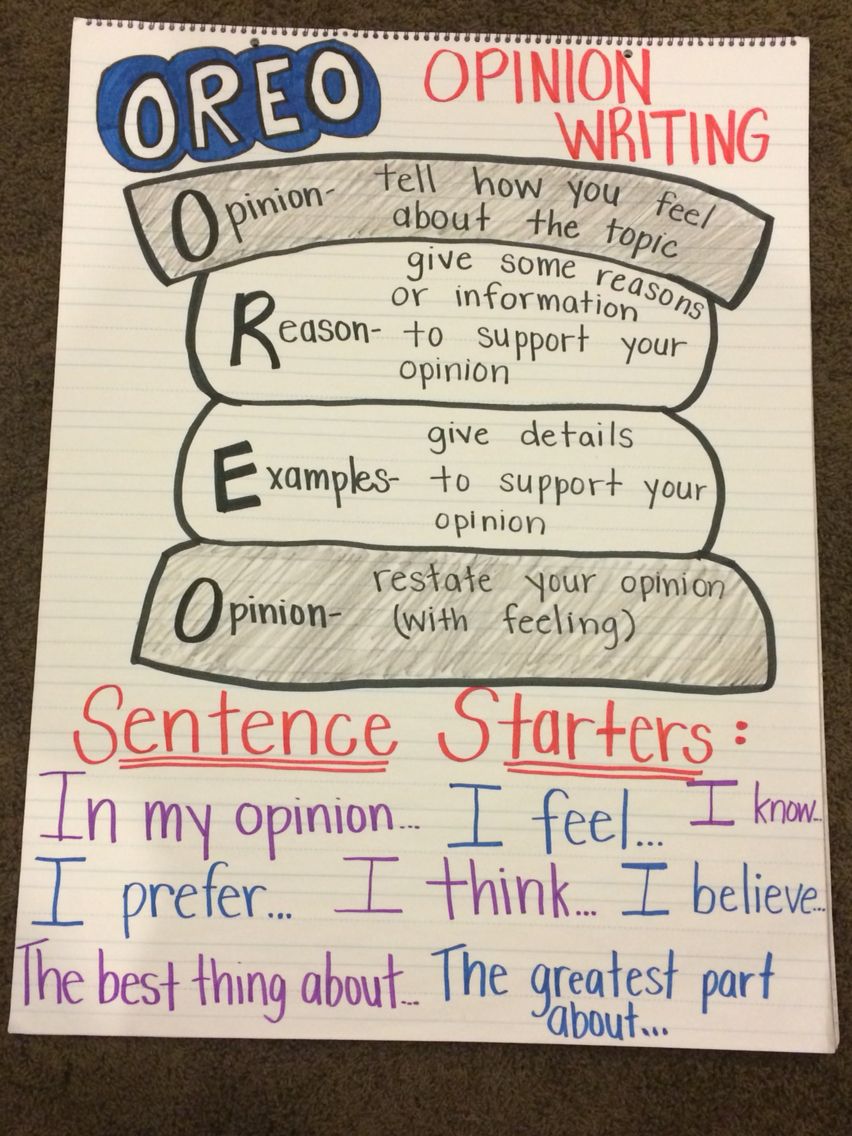 Van Winkle Pre-K Center
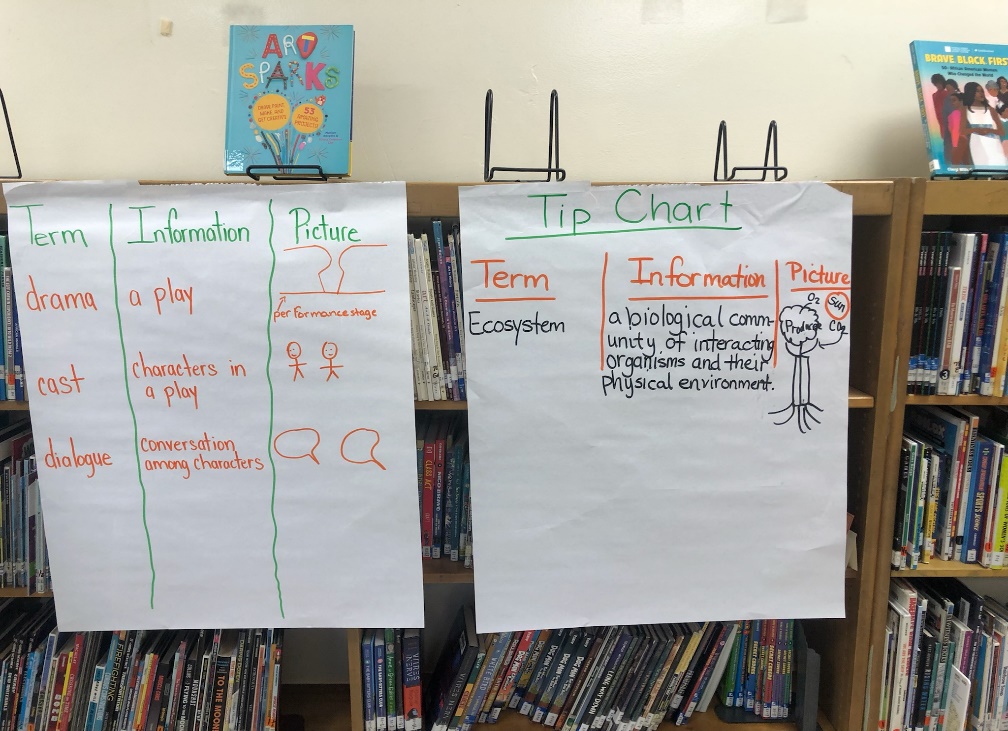 Wells APAC
Balanced Assessment System
Provide multiple ways to assess student understanding

Methods of implementation
Formative assessments
Checks for understanding
Exit tickets 
Questioning 
Performance-based assessments
Project-based assessments
Summative assessments
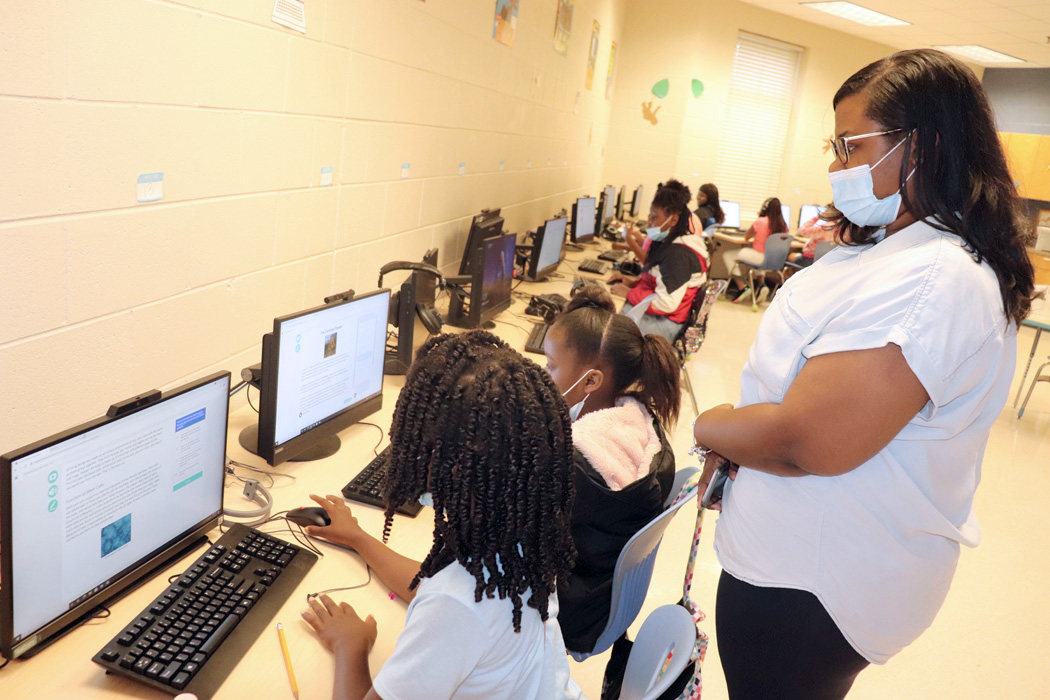 Culture of Observation and Feedback
Provide multiple opportunities for students, teachers, and leaders to improve their learning/practice


Method of implementation
A.I.C. Protocol
Affirming the action
Discuss the Impact
What Challenges the actions for improvement or needs to Continue
Immediate and actionable
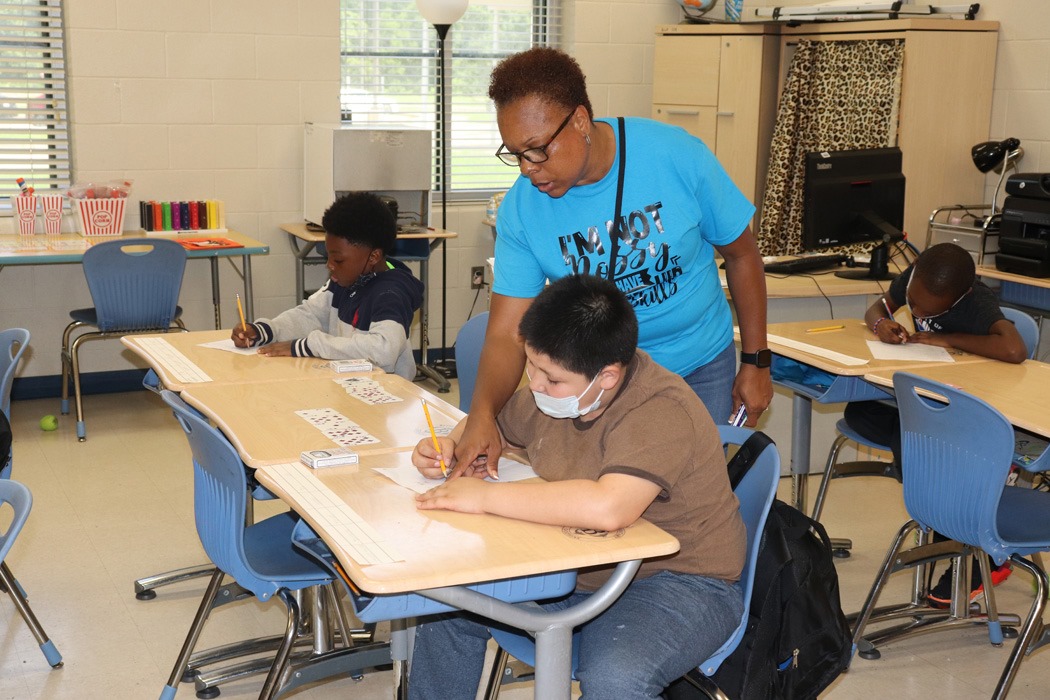 Professional Learning Opportunities
Monthly Professional Learning
Aligned instructional priorities to the core instructional resources

Aligned teacher and school leader district-level professional development

Continuous monitoring, coaching, demonstration and modeling of instructional best practices and effective implementation of core resources 

Review of evaluation data to help refine professional learning opportunities
Professional Learning Calendar Excerpt
From PD to Implementation Flow Chart
Monitoring, Coaching, Modeling 
and Demonstration Lessons
Monitoring, Coaching, Modeling 
and Demonstration Lessons
Monitoring, Coaching, Modeling 
and Demonstration Lessons
Voices from the Field
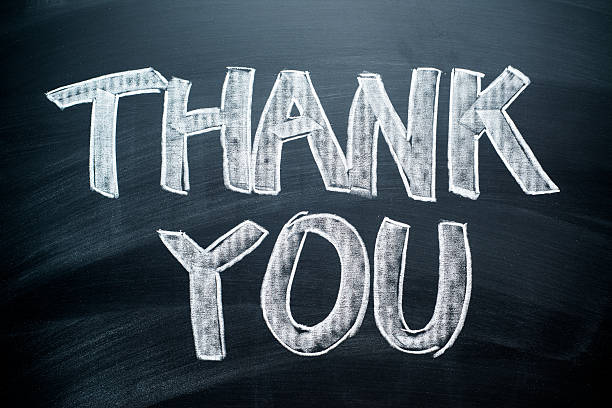 Any Questions?